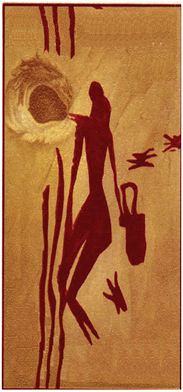 Dla czego mam zdrowe pszczoły
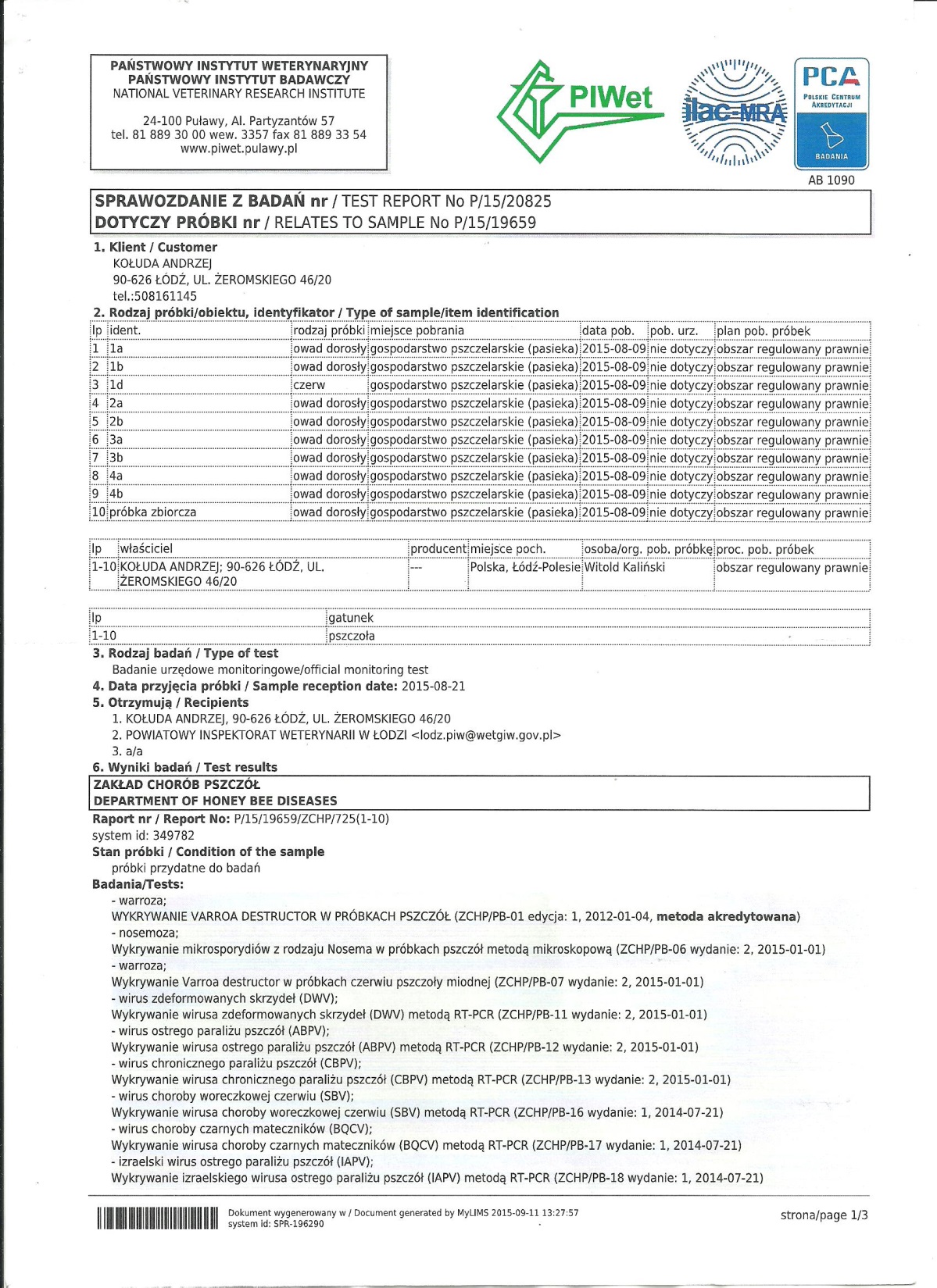 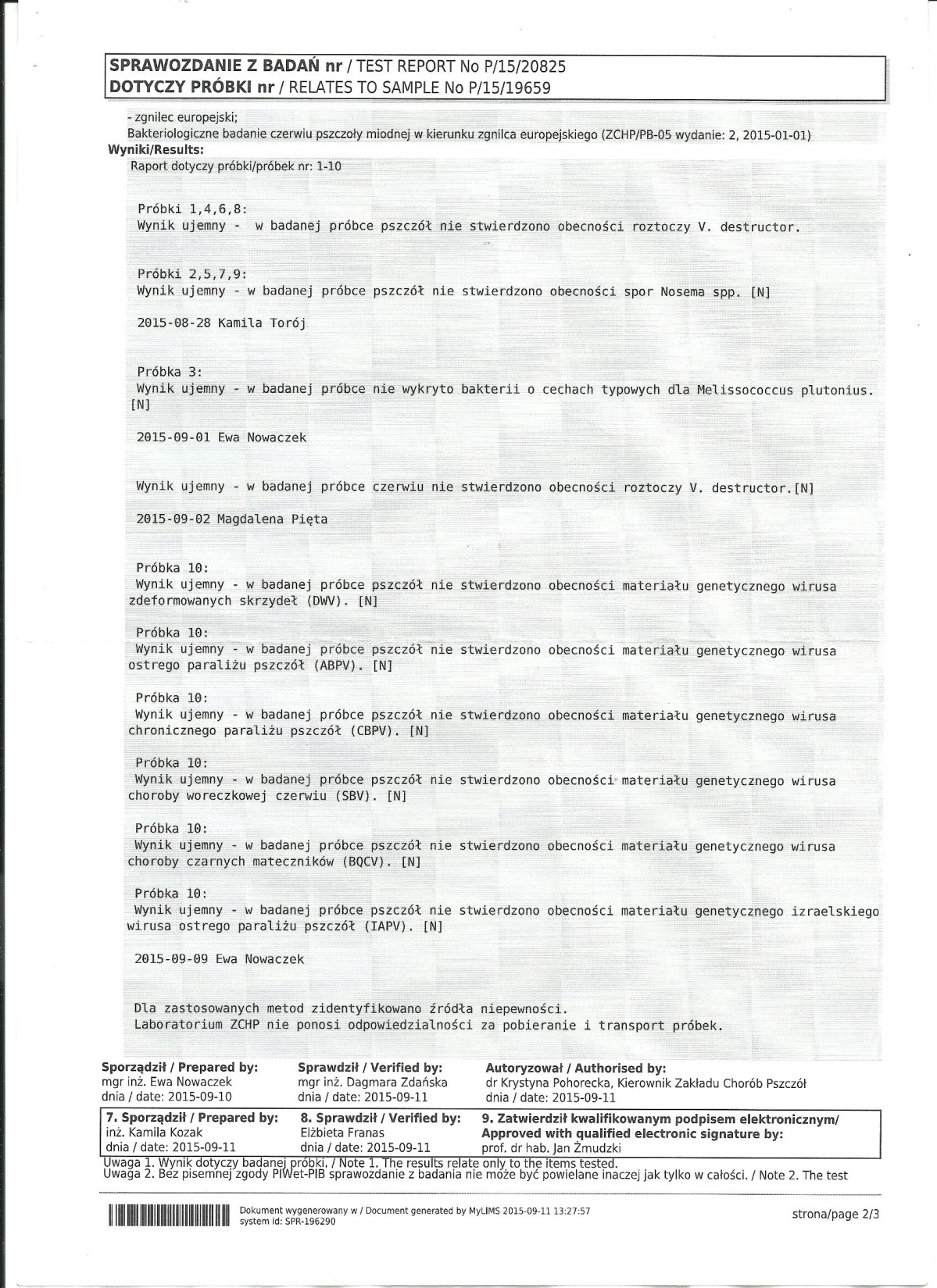 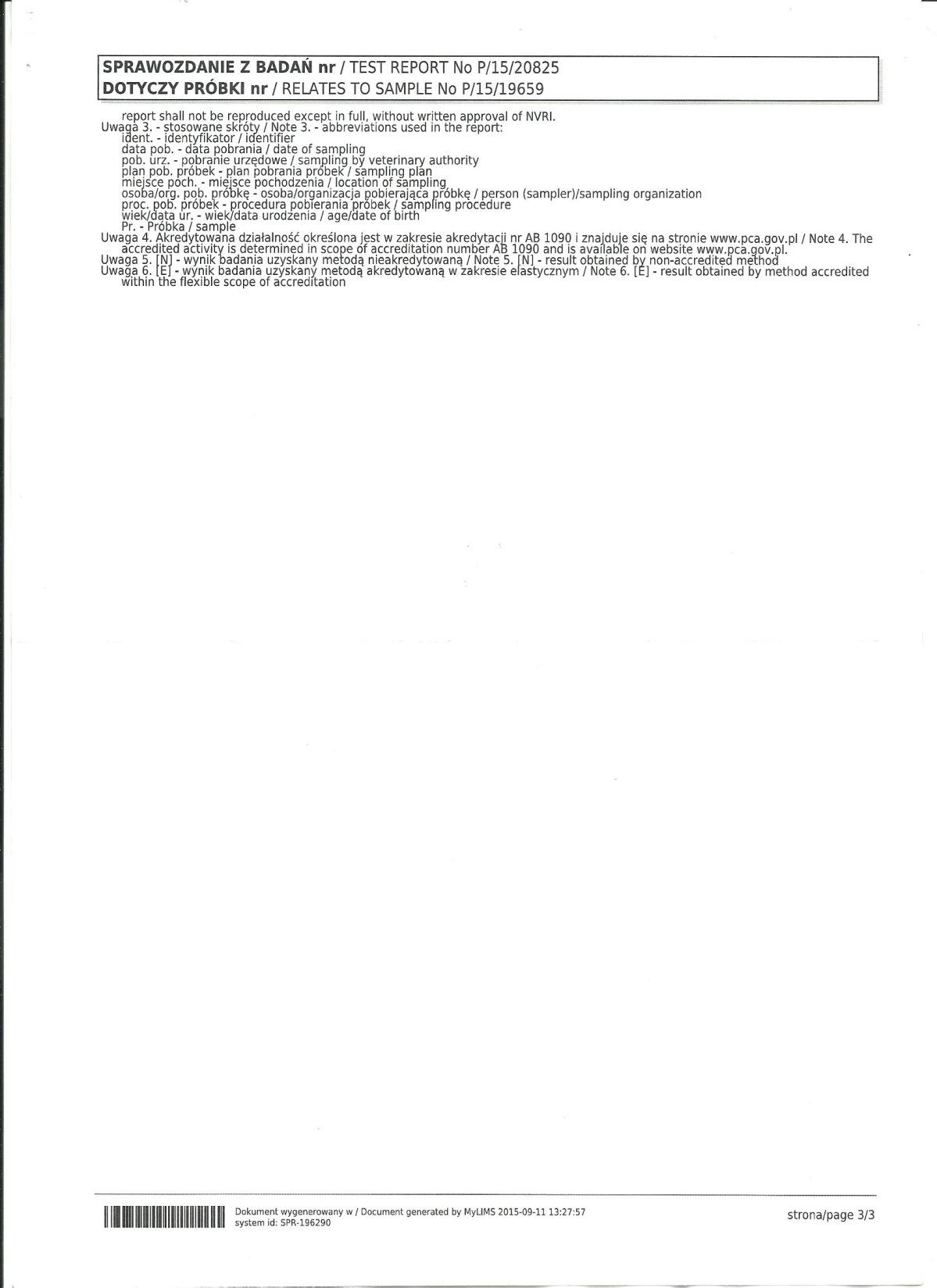